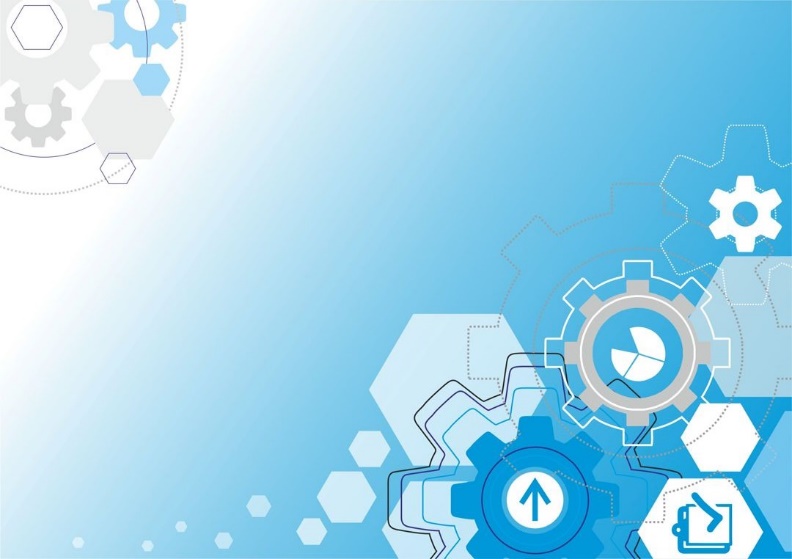 Муниципальное бюджетное дошкольное образовательное учреждение «Детский сад    с художественно-эстетическим направлением № 53» г. Северск, пр. Коммунистический, 110, тел.56-28-57, e-mail: sun@tomsk-7.ru
«МЕЖВОЗРАСТНОЕ 
ВЗАИМОДЕЙСТВИЕ ДЕТЕЙ 
В ДОУ»
Спикер: старший воспитатель  Сивенкова Оксана Александровна.
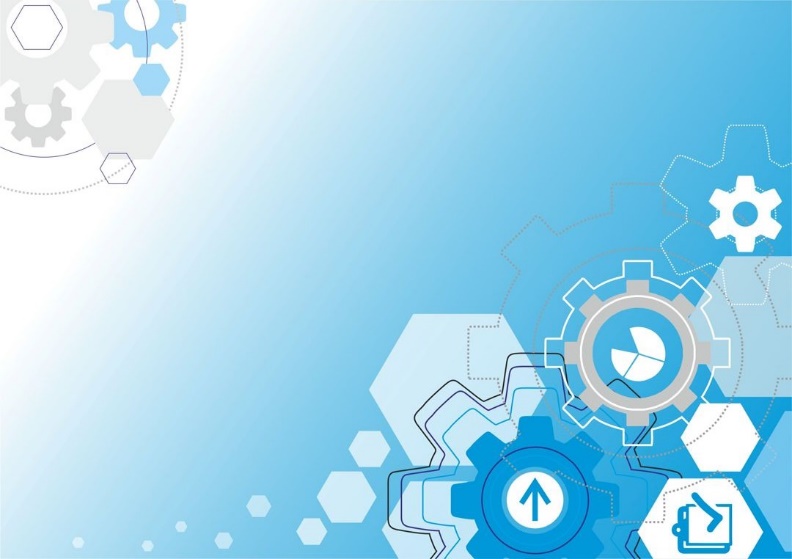 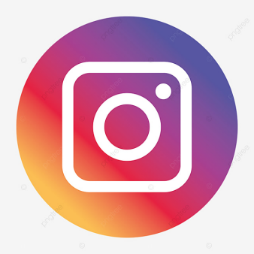 Ребенок  как игровой наставник
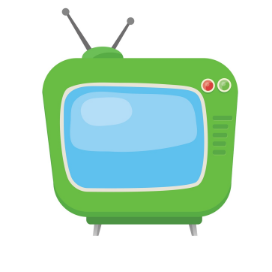 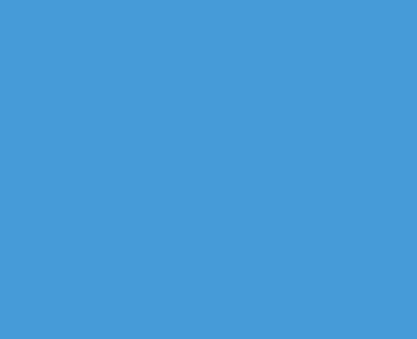 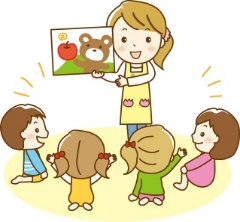 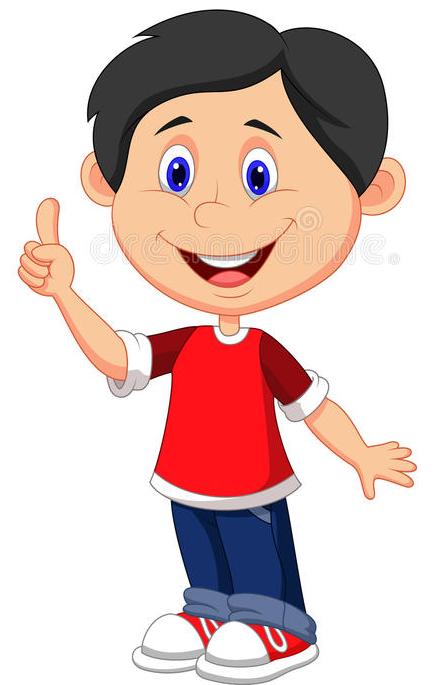 Я знаю и умею,
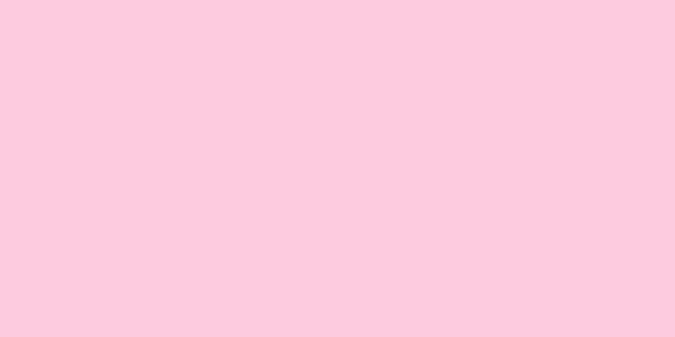 И ты узнаешь и сумеешь !
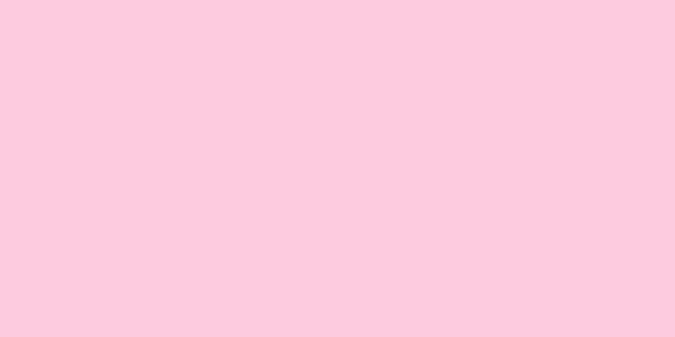 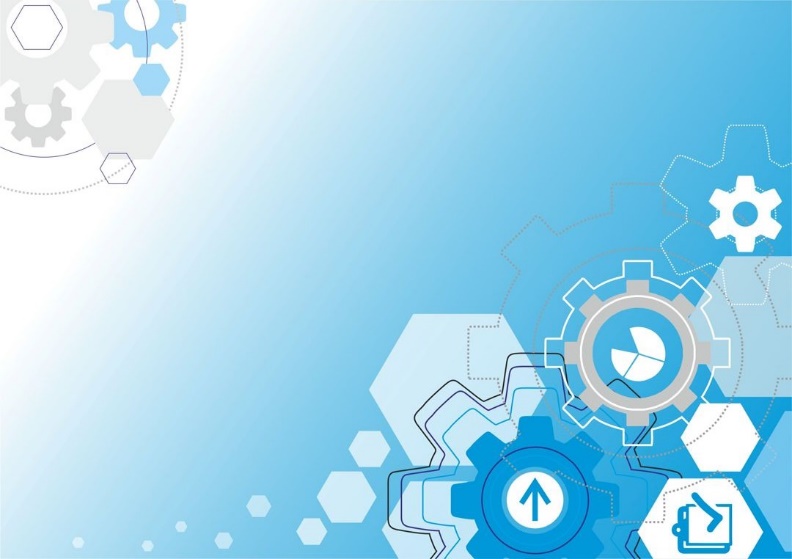 Условия выбора игровых наставников
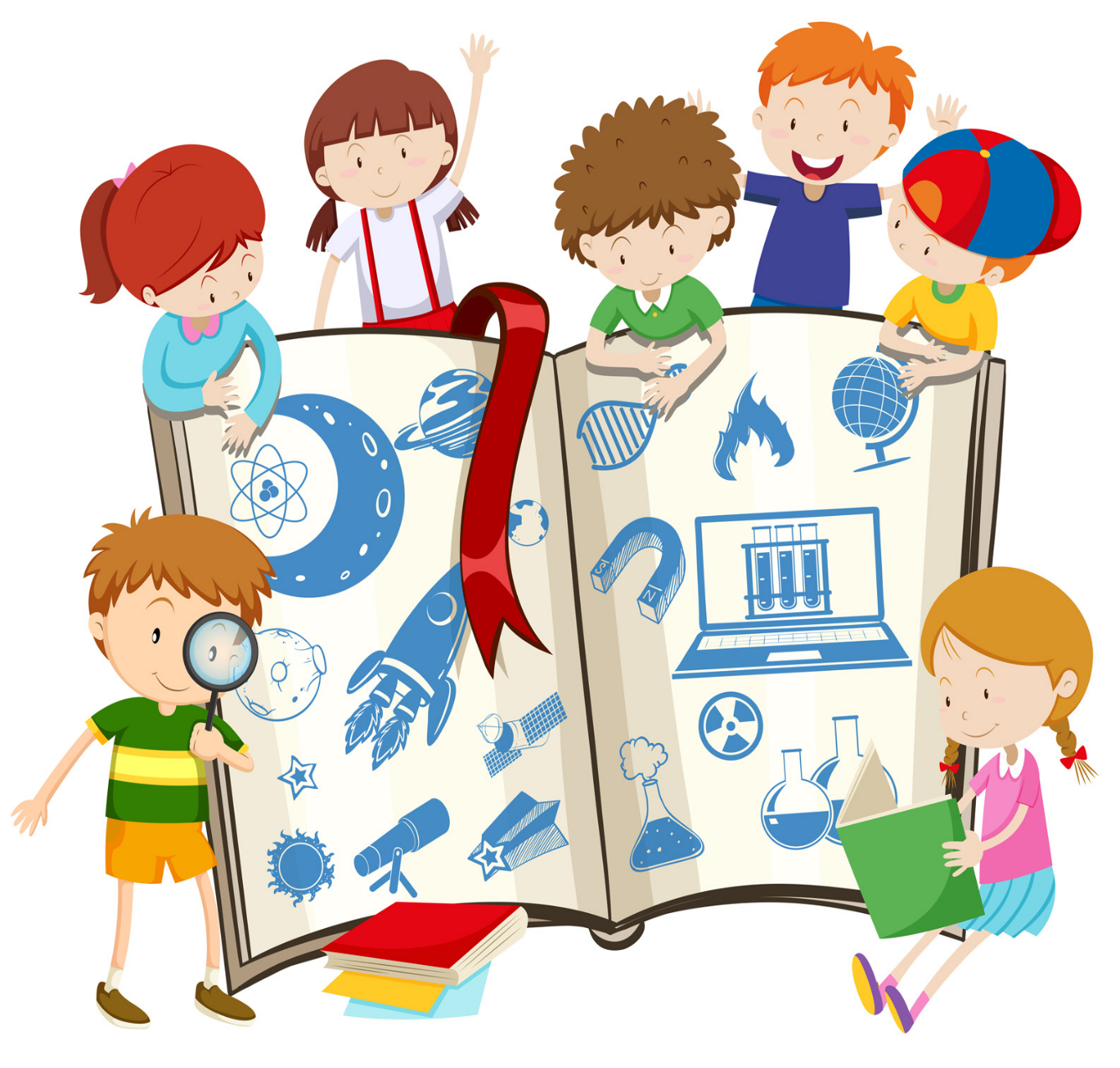 ЛИЧНАЯ МОТИВАЦИЯ 
РЕБЕНКА
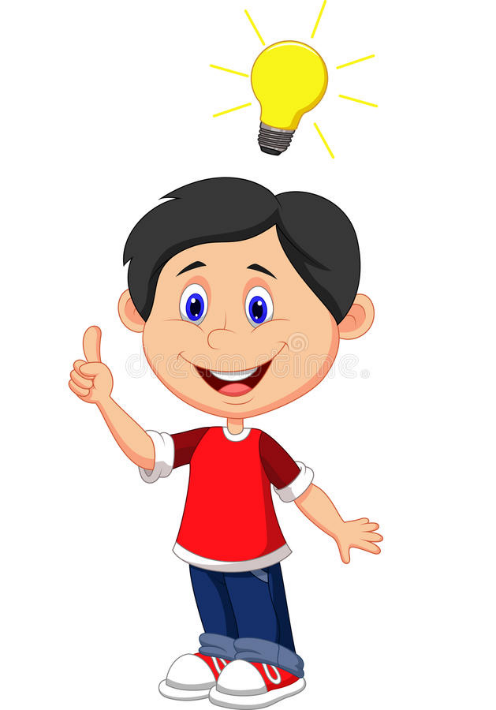 ДОБРОВОЛЬНОСТЬ 
УЧАСТИЯ
КОМПЕТЕНТНОСТЬ 
В ВЫБРАННОЙ ТЕМЕ
УЧЕТ ИНДИВИДУАЛЬНЫХ 
ОСОБЕННОСТЕЙ
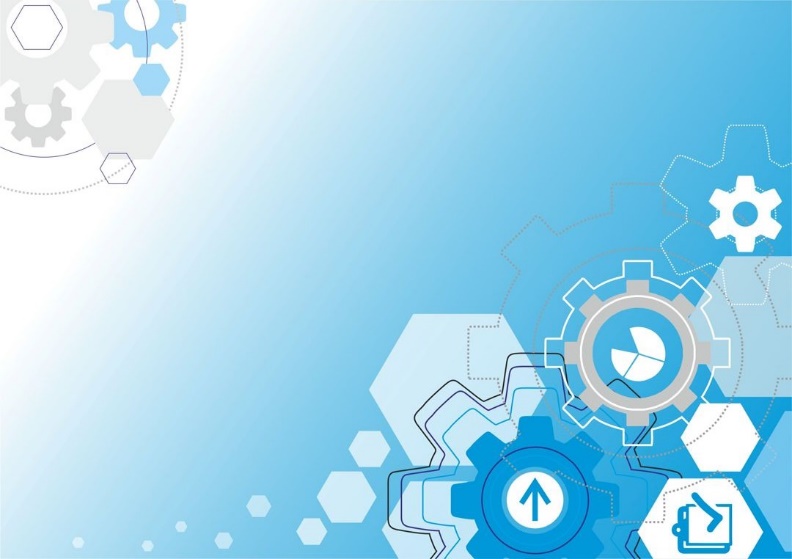 Групповое взаимодействие «Мы – помощники»
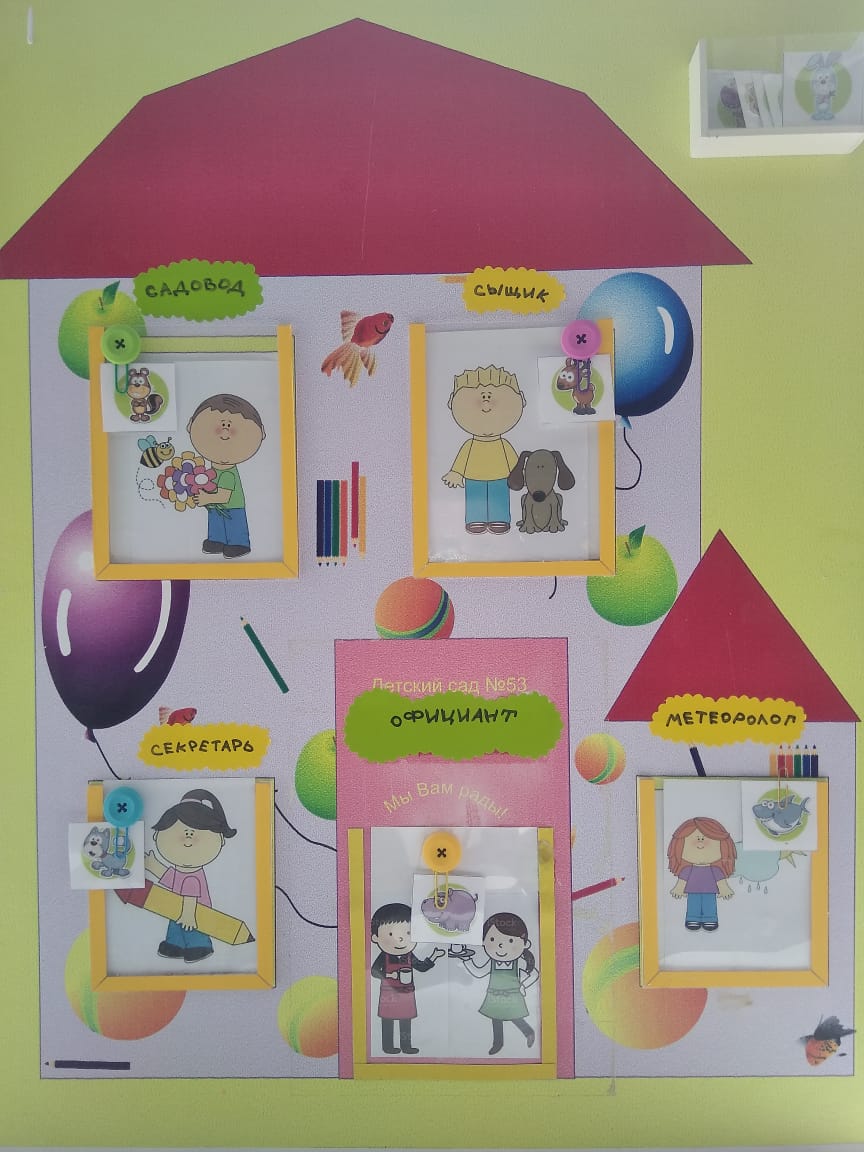 ВЫБОР РОЛИ
ДЕЙСТВИЯ В СООТВЕТСТВИИ 
С АЛГОРИТМОМ
ВЫПОЛНЕНИЕ ИГРОВЫХ 
ПРАВИЛ
ПОЛУЧЕНИЕ РЕЗУЛЬТАТА
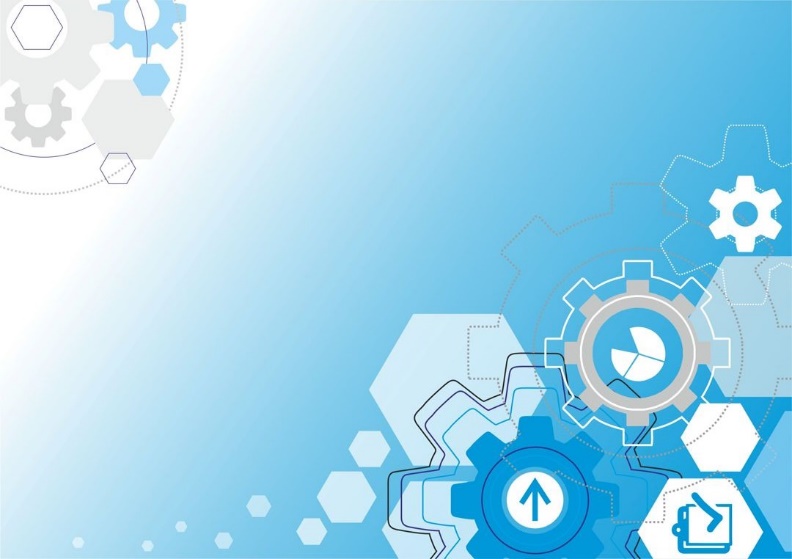 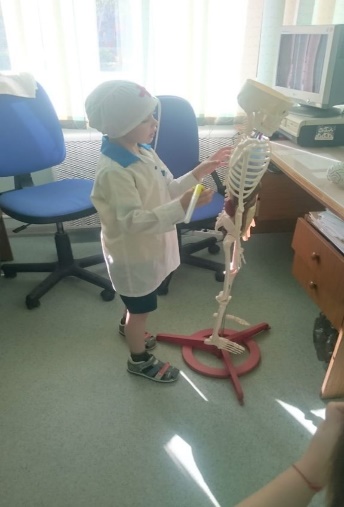 «День самоуправления»
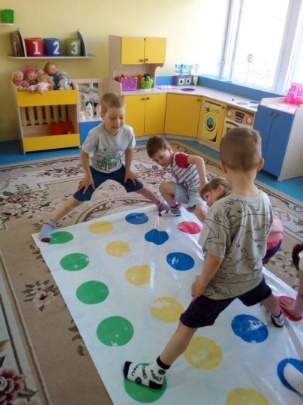 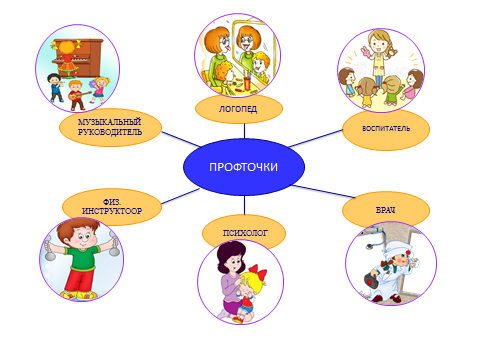 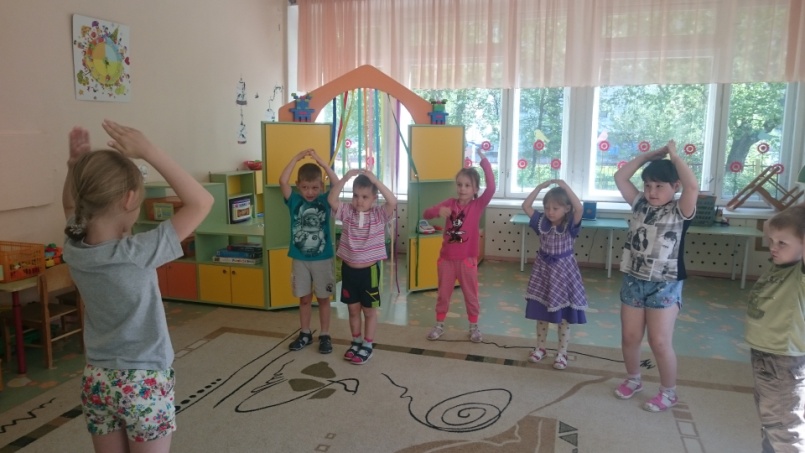 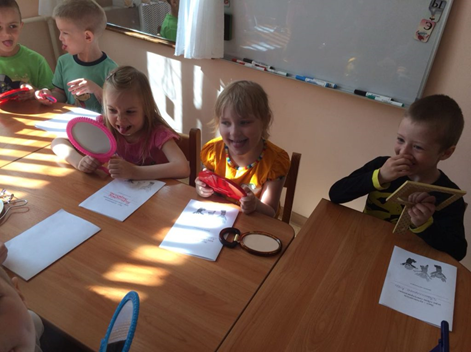 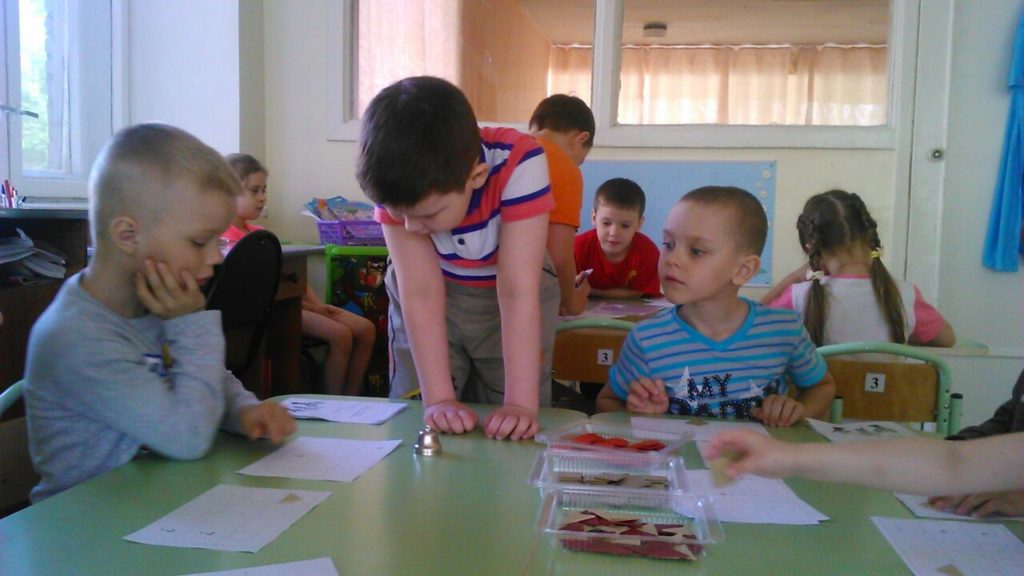 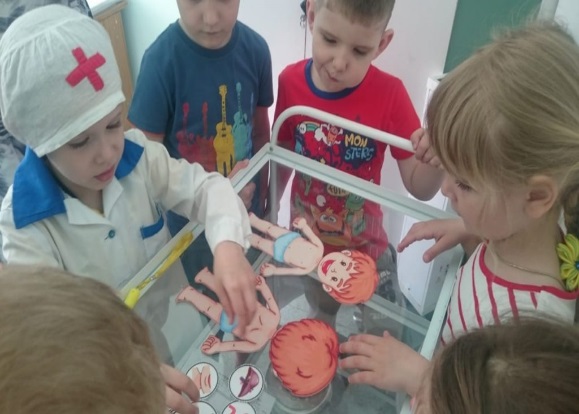 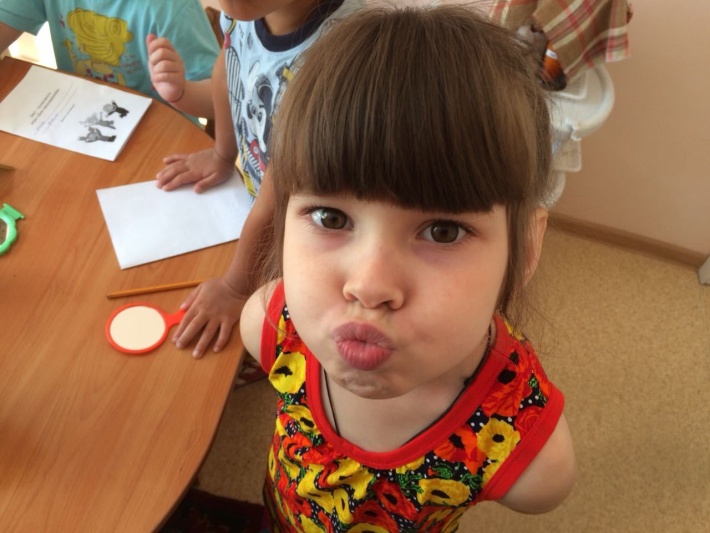 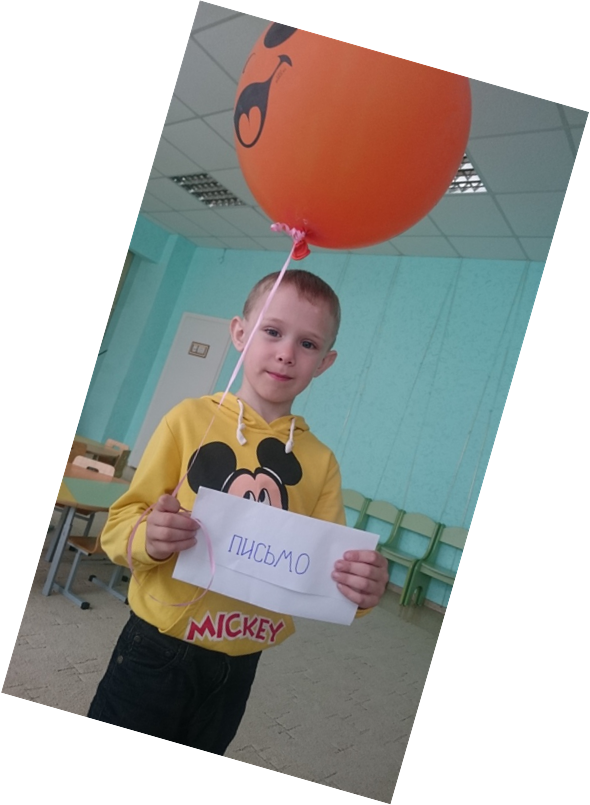 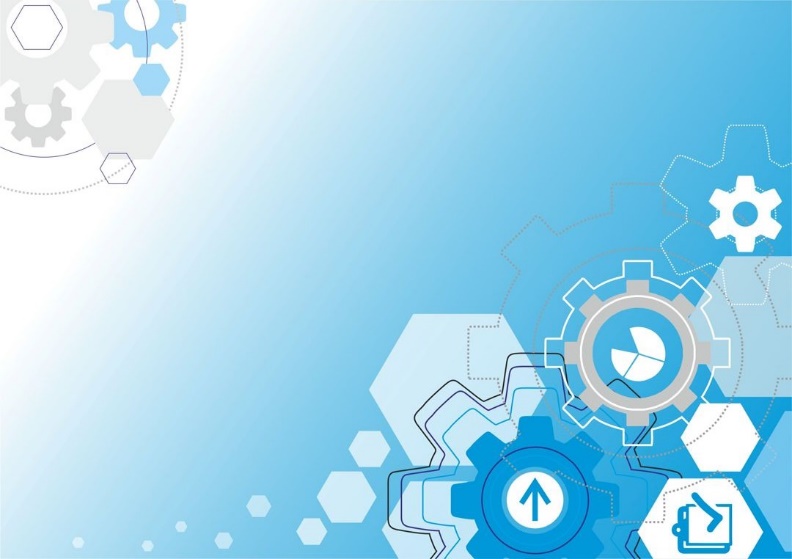 «Познавательно – экологический проект с детьми раннего возраста «Насекомики»
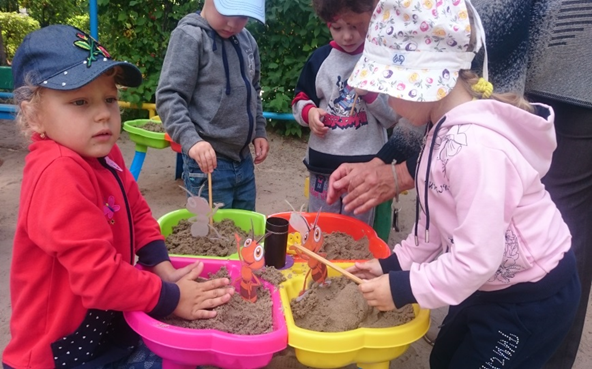 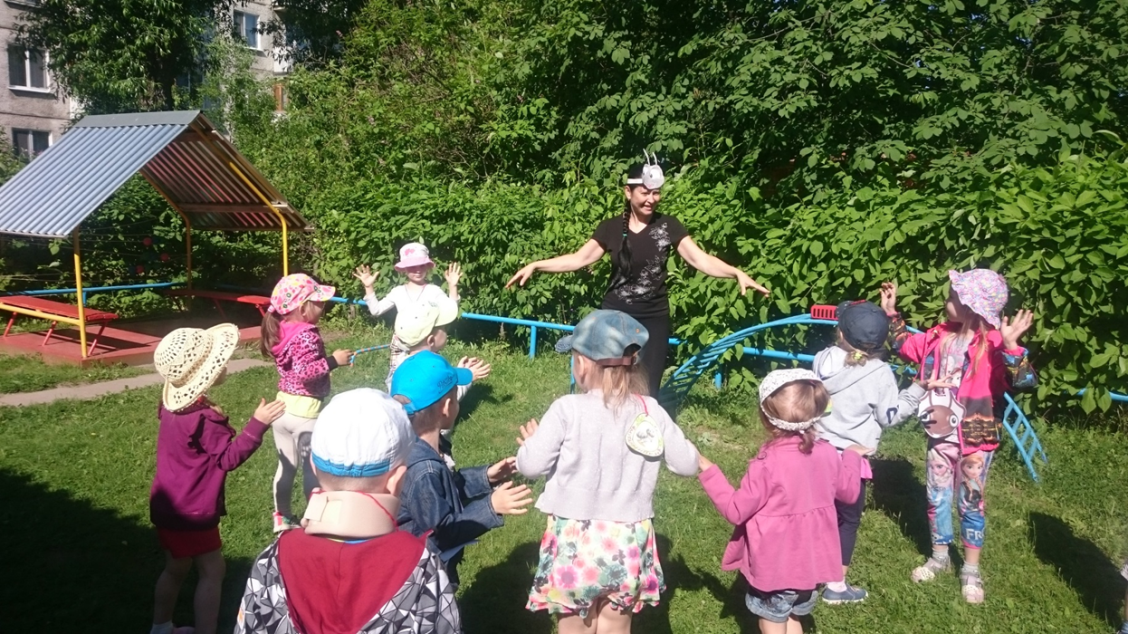 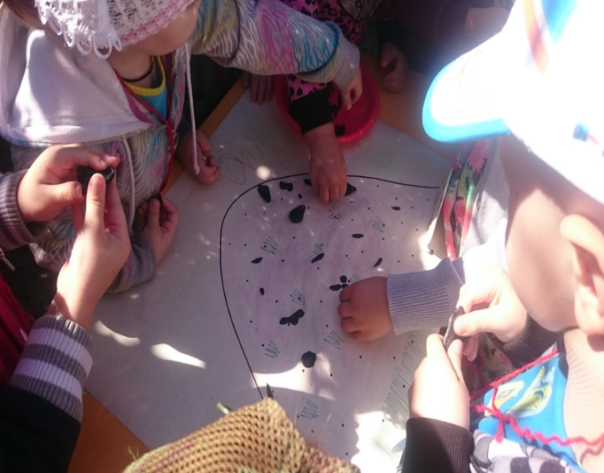 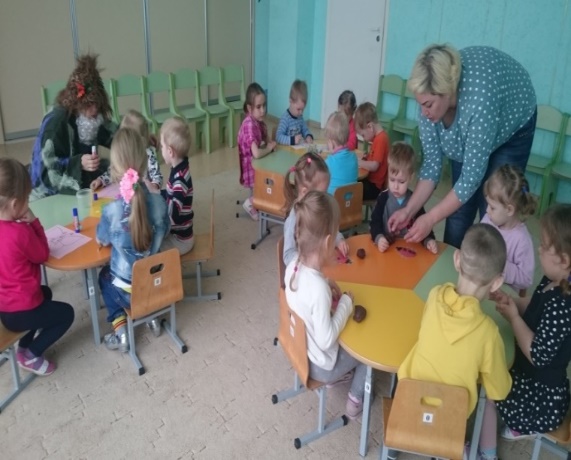 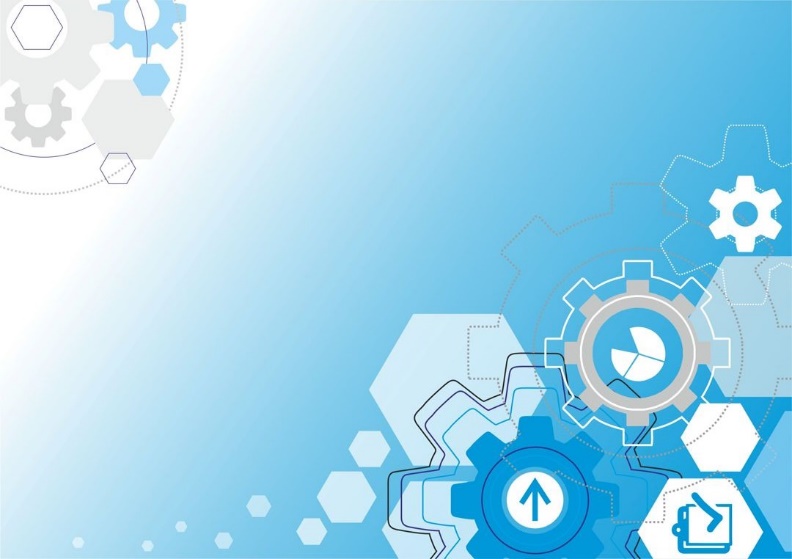 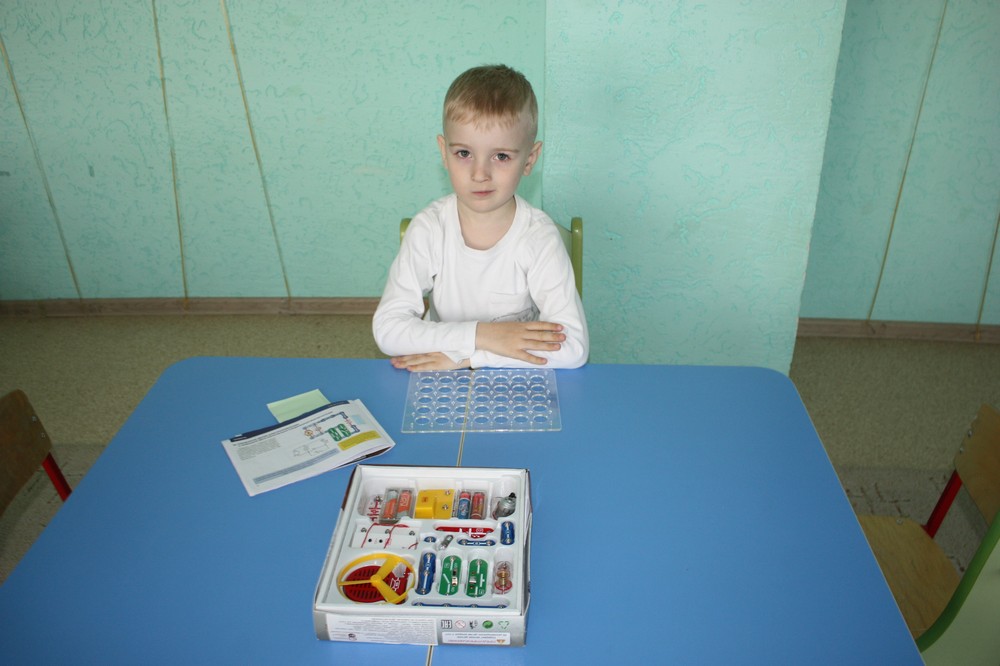 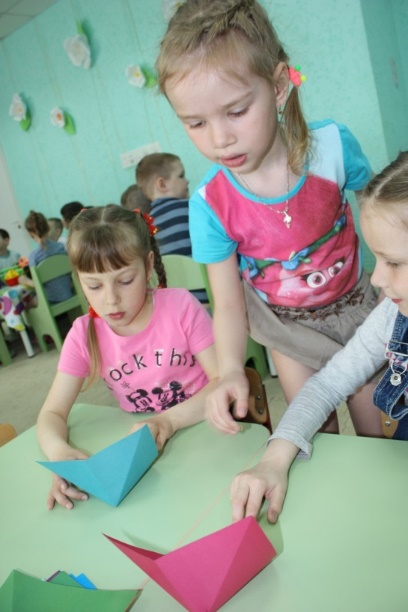 Детские 
мастер - классы
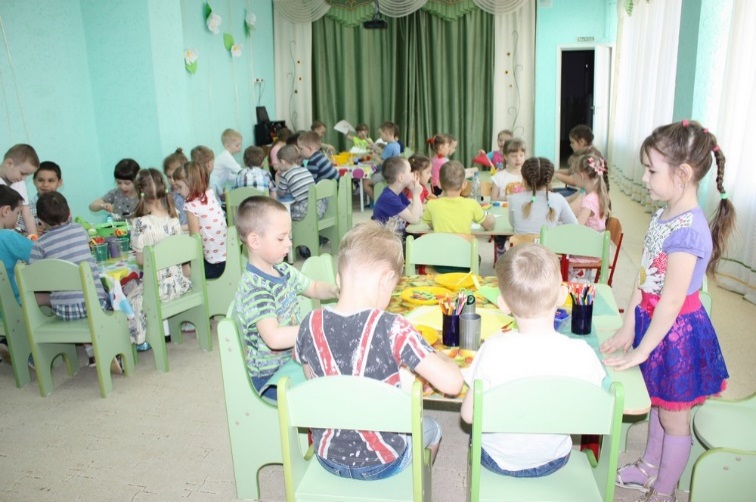 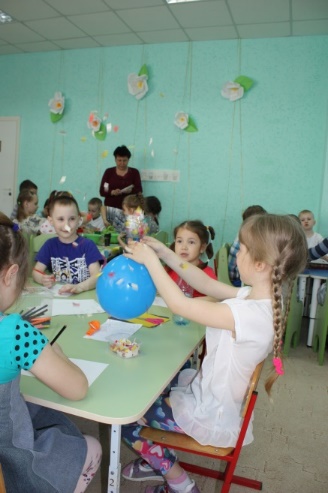 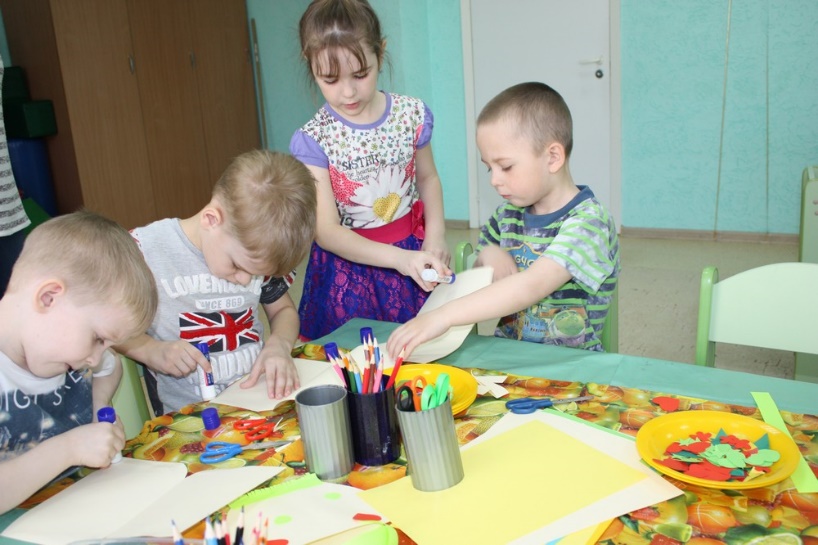 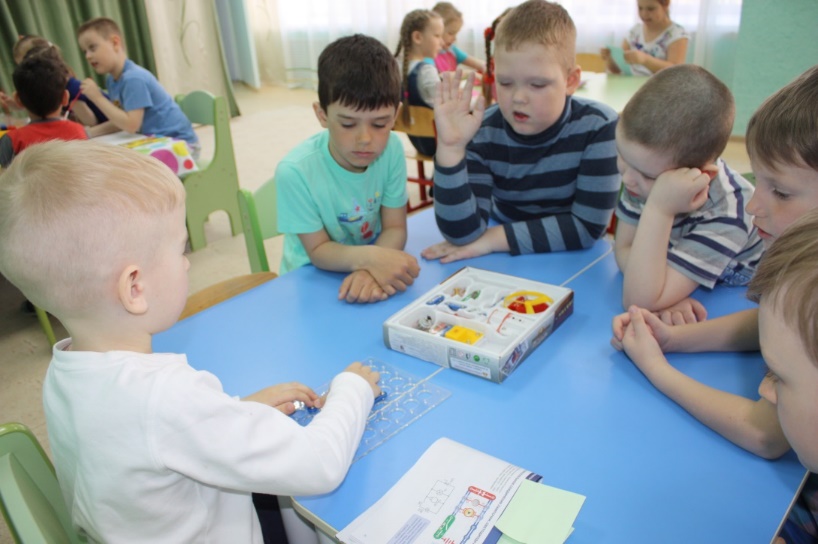 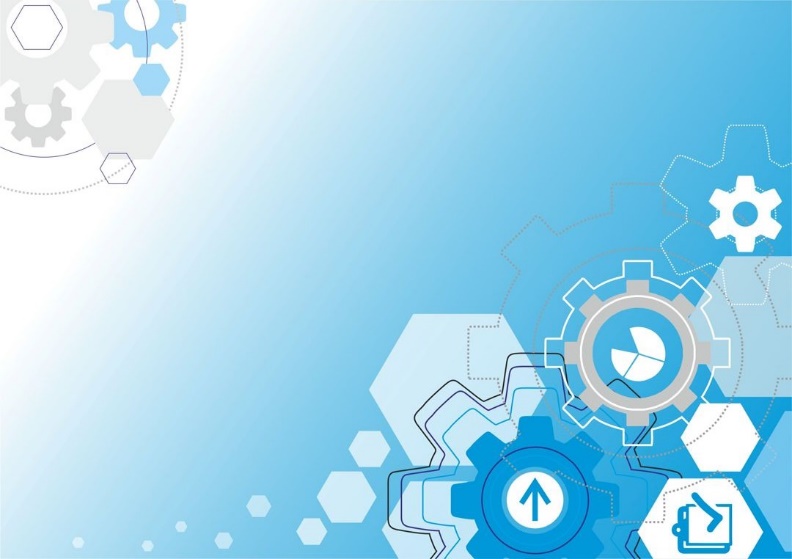 «Семинар – практикум для педагогов города»
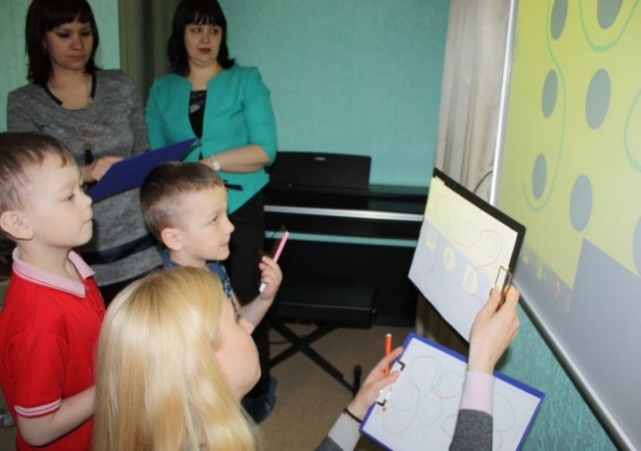 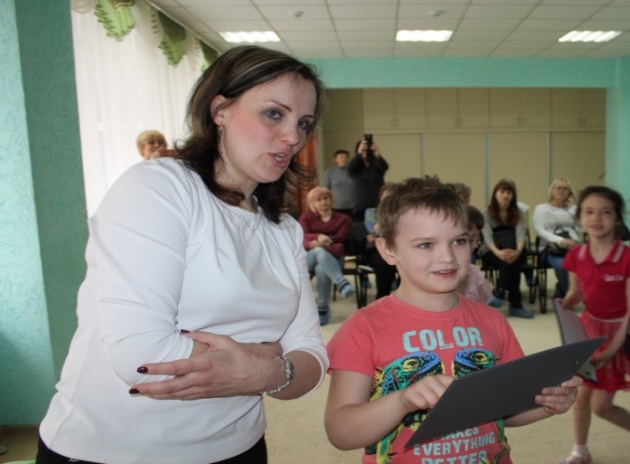 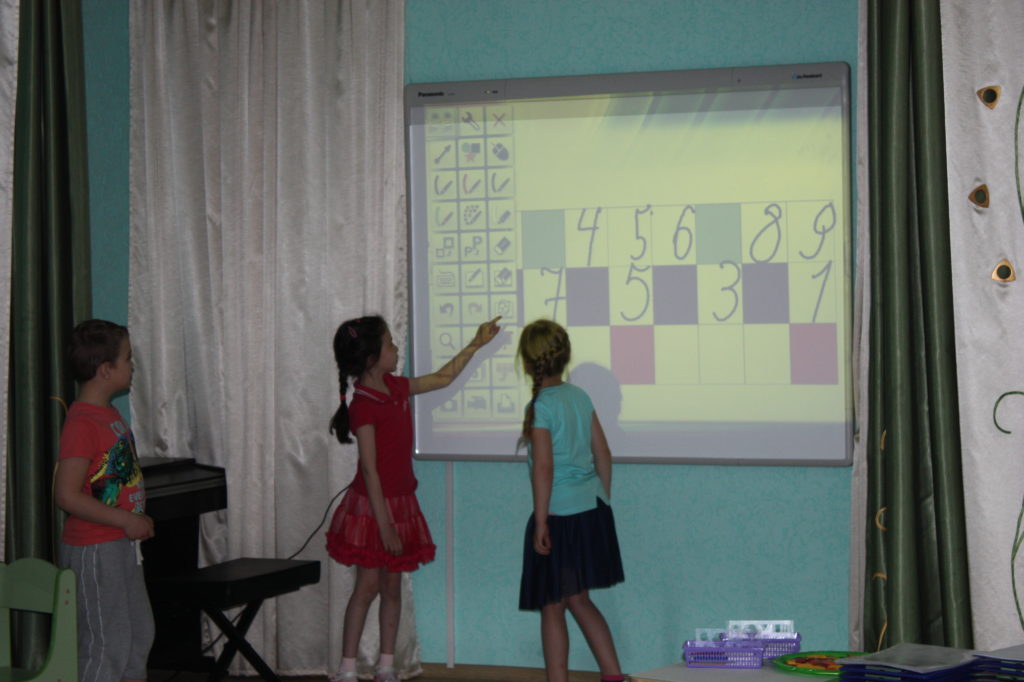 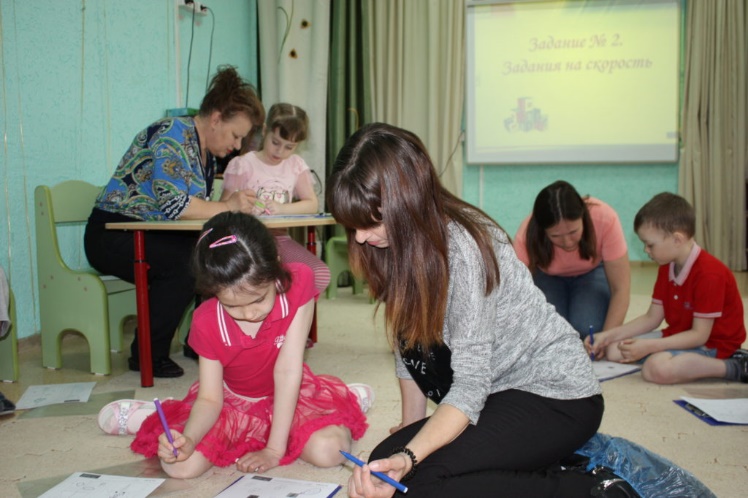 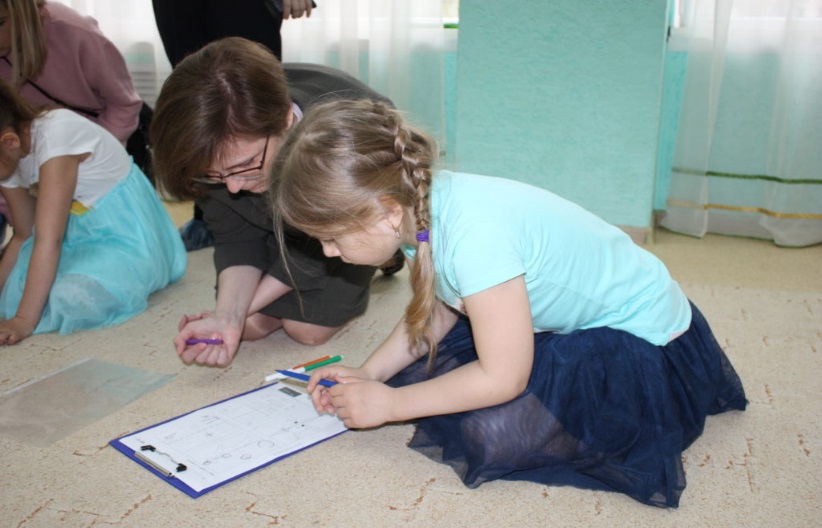 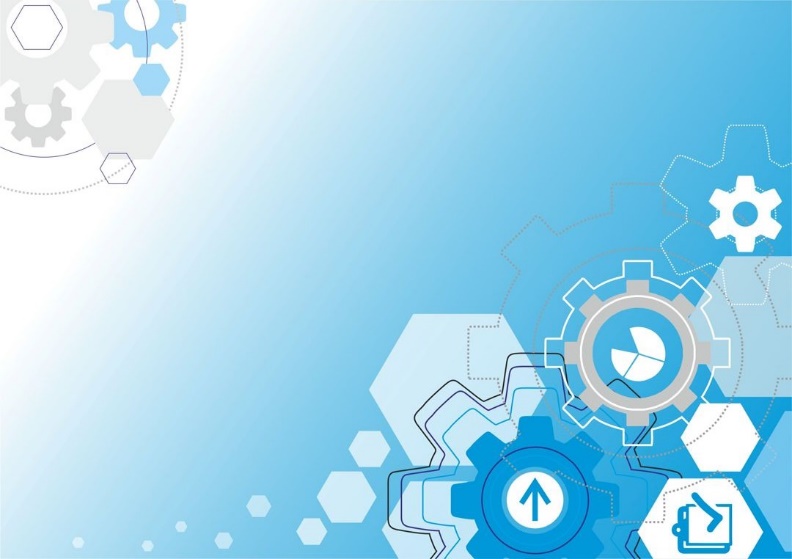 ПРОЯВЛЯЕТ ИНИЦИАТИВУ И 
САМОСТОЯТЕЛЬНОСТЬ
ОБЛАДАЕТ УСТАНОВКОЙ ПОЛОЖИТЕЛЬНОГО 
ОТНОШЕНИЯ К МИРУ
ФОРМИРОВАНИЕ  
СОЦИАЛЬНО – КОММУНИКАТИВНЫЕ  
КОМПЕТЕНТНОСТИ
АКТИВНО ВЗАИМОДЕЙСТВУЕТ С ДЕТЬМИ 
И ВЗРОСЛЫМИ
СПОСОБЕН ДОГОВАРИВАТЬСЯ, УЧИТЫВАТЬ 
ИНТЕРЕСЫ И ЧУВСТВА ДРУГИХ, СОПЕРПЕЖИВАТЬ 
НЕУДАЧАМ И РАДОВАТЬСЯ УСПЕХАМ ДРУГИХ
РАЗЛИЧАЕТ УСЛОВНУЮ И РЕАЛЬНУЮ СИТУАЦИЮ, 
УМЕЕТ ПОДЧИНЯТЬСЯ  РАЗНЫМ ПРАВИЛАМ И 
СОЦИАЛЬНЫМ НОРМАМ
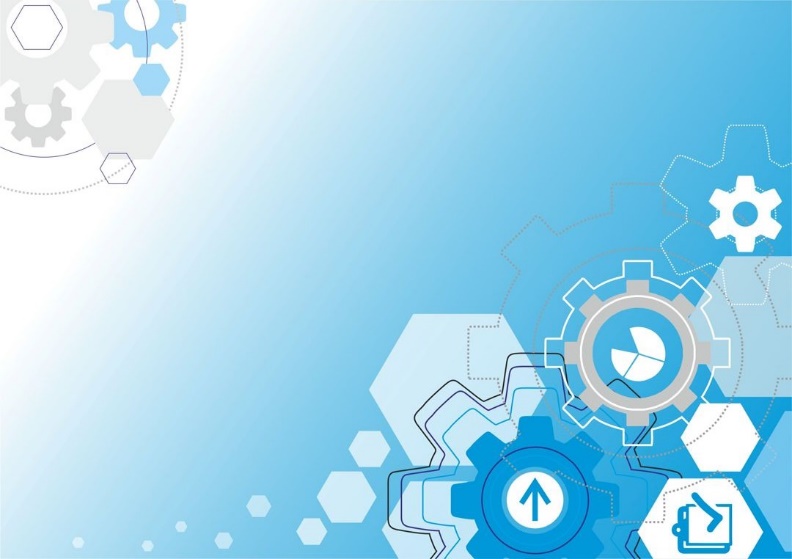 Спасибо за внимание, профессиональных успехов в новом учебном году!
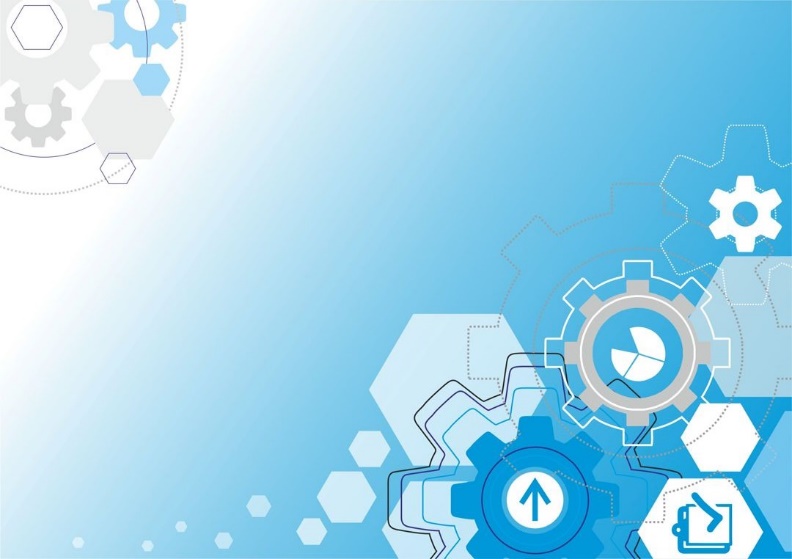 «Книжки - малышкам»
Пионер всему пример
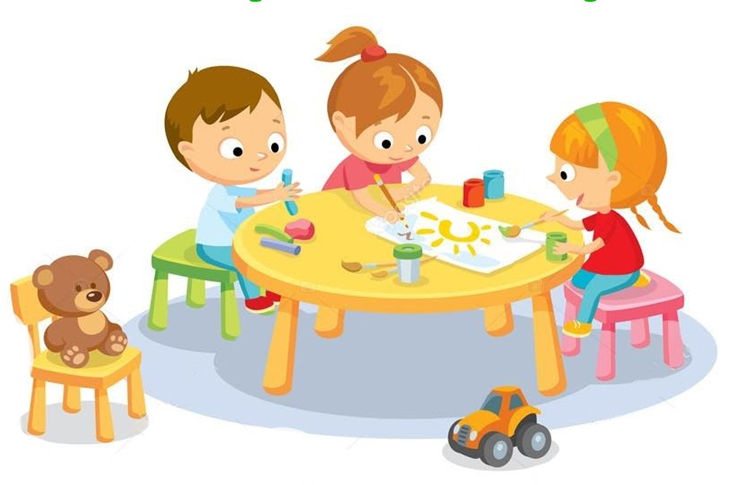